Module 1:
Introduction
Given the economic, political and environmental dynamics, it is obvious that the issue of corporate crisis needs to be addressed.
What is a company crisis?
Some basic knowledge
1
In this module we would like to provide the basics about crises in tourism companies  to support Tourism SMEs in dealing with them.
2
Company Crises in Tourism SMEs
Tools that help to analyse your starting position
3
4
Outlook on the topics covered in this course
This presentation is licensed under CC BY 4.0. 
To view a copy of this licence, please visit https://creativecommons.org/licenses/by-sa/4.0/deed.en
What you will learn from this module
…Explore what defines a business crisis and how to distinguish the term from others
…Deepen your understanding of what makes a business crisis so complicated and what the typical course is
…Discover why the tourism industry is particularly vulnerable to crises
…Gain an overview of the different reasons that can cause a crisis in a tourism SME
…Understand the need for tourism SMEs in particular to deal comprehensively with the issue of crisis management
Photo: Adobe Stock
A note before the start…
Overcoming a business crisis is one of the most difficult management tasks of all.
Without external support (e.g. from business advisors, management consultants, lawyers, industry experts) it is often hardly manageable. External support can be a gamechanger!
Our training course cannot replace external advice.
Photo: Adobe Stock
What is a company crisis?

Some basic knowledge
s
The first step to solving a problem is to know what you have to deal with.
Some Definitions: Crisis
The term crisis is not uniformly defined in the literature - but there is great agreement in the scientific and practical literature when it comes to describing the effects of a crisis on a company.
A corporate crisis is generally considered to be the state of a company in which its assets are directly threatened and thus its continued existence is at risk.
Crisis management can still take place outside of court.
Crisis
In a simplified legal sense: the inability to permanently fulfil existing financial obligations.
Forms of insolvency are the inability to pay and over-indebtedness.
Insolvency is by definition a judicial procedure.
Insolvency
Turnaround management is the implementation of a series of necessary measures to protect the company from insolvency and return it to operational normality and solvency. Turnaround management usually requires strong leadership and can include restructuring and layoffs, investigation of the root causes of failure and long-term programs to revive the business.
Turn-around
Overcoming corporate crises is one of the most difficult management tasks of all – without external support it is hardly manageable.
What makes it so complicated…
Time Pressure
Existential decisions must be made under great time pressure. The further the crisis progresses, the more limited the scope for action and the greater the pressure to act.
(No) Data
The data situation is almost always inadequate. The preparation of information to create a basis for decision-making takes up valuable time and resources.
Knowledge
Overcoming a crisis requires a high degree of methodological knowledge, organisational, leadership and communication skills from the people involved.
No Blueprints
Every company and every corporate crisis is different. There are no patent remedies or blueprints.
Corporate crises often run in waves. In the meantime, there are often deceptive phases of relaxation which lead management to believe that the crisis has been overcome.
Simplified course model of crises
End of the crisis – continued existence
The beginning of the crisis
Implementation of restructuring measures
Potential turning point
Probability of survival
Turning Point
End of the crisis – liquidation / discontinuation of business operations
Potential turning point
Time
Crises rarely (never) come overnight
The timeline of a crisis
Core problems:
Business key figures react with a large time delay
If the figures indicate a crisis, the causes of the crisis have often already taken full effect (and cannot be remedied in the short term)
Permanent risk analysis required
Objective identifiability of the crisis (in %)
Crisis in operating results
Liquidity Crisis
Source: Roland Berger – based on an Analysis of 800 Restructuring Cases
Time
Successful crisis management depends to a large extent on the openness of the people involved.
The process of recognition
Warning signals must be recognized and new challenges must be mastered again and again in all phases of the crisis. This requires a high degree of changeability and attention.
The Hope Principle
The crisis is visible, but management focuses on hope rather than action.
Signs of Relaxation
If the measures implemented are successful, the first signs of easing are now beginning to appear. However, the restructuring must continue to be implemented consistently.
Learning & Resilience 
If the crisis is successfully overcome, the right conclusions must be drawn. If this is successful, it can lead to sustainable crisis resilience.
The Awakening
First Signs
The first signs of crisis are neither realized nor perceived.
The crisis can no longer be denied. Measures are being implemented under great time pressure. This is the most critical phase.
There are various models for depicting the course of a crisis. One possible approach is the 4-phase model.  Each phase is characterised by certain individual features.
Approach I: The 4 phases of crisis
Normal situation
No perceptible signs of crisis
Acting out potential crises
1. Phase:
POTENTIAL CRISIS
Development of strategies
A crisis can continuously pass through all 4 phases shown. However, it does not necessarily have to start with the first phase, but can also begin with the 2nd/3rd/4th phase. With appropriate measures for early detection, the process can be ended in the first 3 crisis phases.


Krystek (1987): Unternehmungskrisen
Hidden signs of crisis
Effects of crisis cannot be
    assessed
Use of early detection tools
2. Phase:
LATENT
CRISIS
Measures for prevention
Outbreak of crisis
Destructive effect
Increased time pressure
Need to make decisions & act
3. Phase:
ACUTE/
MANAGEABLE CRISIS
Coping
with a crisis
4. Phase:
ACUTE/ NOT
MANAGEABLE CRISIS
Huge destructive effect
Continuation of company acutely endangered
Systematic planning & implementation of liquidation of company
Corporate crises usually follow a very typical course.
Utilized credit lines
waiver of discounts
Increase in liabilities due
Payment delay / advance payment
Supply bottlenecks
Approach II: The 6 phases of crisis
Insolvency risk
Impending insolvency
Over-indebted- ness occurred
Occurred insolvency
Revenue /Profit / Liquidity
In practice, the individual phases can be of varying length - and sometimes a phase is skipped. 
As a rule, the more advanced the crisis is, the more difficult and expensive it is to resolve.
Earnings Crisis
Liquidity Crisis
StakeholderCrisis
Product / Sales Crisis
Strategy Crisis
Insolvency
Sustainable conflicts at stakeholder level:shareholders, employees, banks, etc.
Blockade of essential decisions
Acceptance of negative developments
No clear vision
Inadequate customer orientation
Products at maturity
Missed technological developments / inadequate vertical integration
Company is still making profits
Decline in sales
Price and margin pressure
Rising stocks and
  capital tied up
Capacity underutilisation
Earnings decline if no countermeasures implemented
Decline in sales continues
Company reacts with "cost-cutting
Decline in profit / losses / decrease in equity
Raising capital becomes more difficult (credit rating declines)
The entry into a corporate crisis is independent of the crisis phase "currently" identified. An immediate entry into advanced phases - usually triggered by external effects - is also possible.
Typical cause-and-effect relationships vs. direct entry
Consumption of assets (decrease in equity ...)
No reserve(s) / financial scope
Loss of Decision-Making Authority
No / wrong mission statement
No competitiveness
Uncertainty about succession / management
(Impending) insolvency
Weak leadership
Products not in line with the market
Decline in earnings
Consumption of liquid funds
Earnings Crisis
Liquidity Crisis
StakeholderCrisis
Product / Sales Crisis
StakeholderCrisis
Liquidity Crisis
Strategy Crisis
Insolvency
Insolvency
Loss of a major customer / order
Claims for damages
Massive loss of receivables
Direct occurrence of crisis (external triggers)
Company Crises in Tourism SMEs
The tourism sector is especially vulnerable to crisis. This was made very clear by the Corona pandemic - the industry was hit hard worldwide.
Change in tourism's contribution to GDP and employment by region worldwide 2020 compared to the previous year
All regions worldwide saw a sharp decline in the tourism industry's contribution to GDP and employment in 2020 compared to 2019.
The reason for the sharp decline is, among other things, the collapse in international tourist arrivals in 2020, which fell sharply at a global level. 
With an average decline in international tourist arrivals of -97 percent worldwide, tourism even largely came to a standstill in April 2020.
Percentage change compared to the previous year
Source: Statista (2022)
[Speaker Notes: https://de.statista.com/statistik/daten/studie/1252716/umfrage/beitrag-des-tourismus-zu-bip-und-beschaeftigung-nach-regionen-weltweit/]
International tourist arrivals have dropped very sharply due to the Covid-19 pandemic.
Change in international tourist arrivals due to the Corona crisis in 2020 compared to 2019
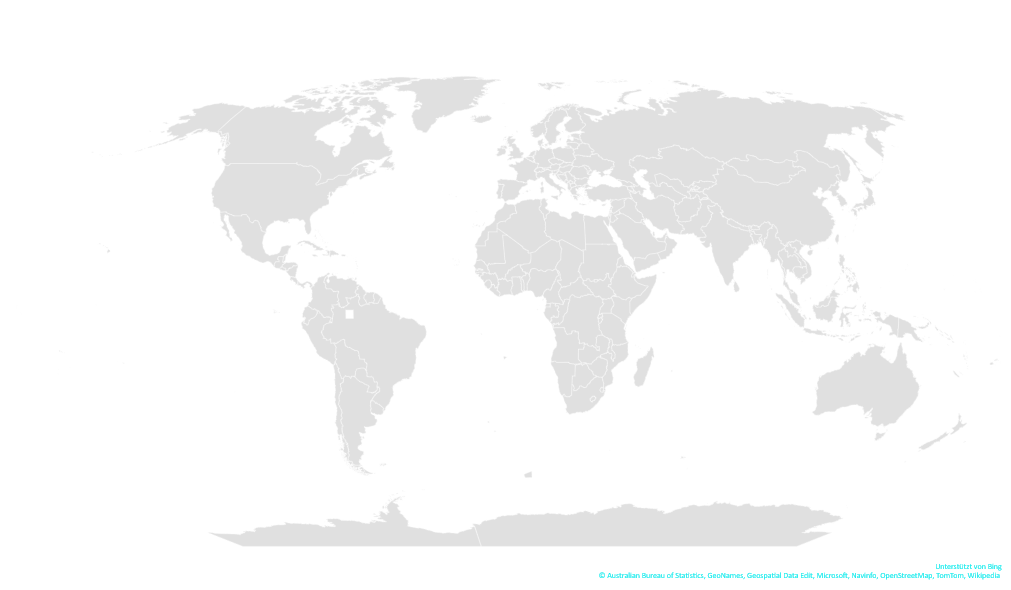 In 2020, tourist arrivals worldwide dropped significantly compared to the previous year, by -73% on average worldwide. 
In some regions, arrivals even dropped by up to 99%, bringing tourism to a complete standstill at times.
Europe: 
- 68,5%
Asia/ Pacific: 
- 84,1%
America: 
- 68,2%
Middle East: 
- 74%
Africa: 
- 74%
SMEs are statistically more at risk of business crises than large companies. This also applies in relation to their quantitatively larger number.
Insolvencies by Size Categories
Percent
Number of employees
Source: Statista
[Speaker Notes: https://de.statista.com/statistik/daten/studie/6408/umfrage/firmeninsolvenzen-in-deutschland-nach-mitarbeiterzahl/ 
Alternative?]
There are some structural reasons why especially small companies fail.
Why small companies fail:
Design Failure
Failure is a topic most of us would rather avoid. But ignoring obvious (and subtle) warning signs of business trouble is a surefire way to end up on the wrong side of business survival statistics.
Failure of opportunity
If your product or service is poorly designed, then people don’t understand it,  don’t purchase it or may even harm themselves when they use it, and you  have failed
If your assets are poorly deployed, ignored, or decaying, it’s as if you are  destroying them, and you have failed
Failure of trust
Failure to see
Reasons for Failure
If you waste stakeholders’ goodwill and respect by taking shortcuts in  exchange for short-term profits, you have failed
The most self-referential form of failure is the failure to see when you’re failing
Failure of will
Failure of respect
If your organization prematurely abandons important work because of  internal resistance or a temporary delay in market adoption, you have failed
If you succeed without treating your people, your customers, and your resources with respect and honesty, you have failed
Failure of priorities
Failure to quit
If your management team chooses to focus on work that doesn’t create value, that’s like sending cash directly to your competitors, and you have failed
If your organization sticks with a mediocre idea, facility, or team too long  because it lacks the guts to create something better, you have failed
It is a sad fact that especially young companies are in danger of insolvency. The reasons for this lie both in their lower capital resources and in their inexperience in dealing with crises.
Insolvencies by Company Age
Source: Creditreform
It is essential to understand the causes of vulnerability of the tourism industry in order to minimize them and sustain the business.
Root causes of crisis vulnerability in tourism SME
Even if tourism SMEs are not able to prevent or control all types of crises, they can limit their vulnerability to crises in order to ensure business continuity and profitability. To make this possible, they must deal with the key roots.
Perceived Risk in Tourism
Characteristics of Tourism
The Complexity of Crisis
Management in Tourism
reputation of a destination influences the buying behaviour of tourists
the higher the perception of risk regarding a destination, the lower the demand for tourism in that destination
products are characterized by intangibility, inseparability, and perishability
labour-intensive processes
high level of engagement with customers
cultural meaning dimension of personal service
tourist service is tied to a specific location
globalization of the tourism industry - dependency and interconnectedness increases (small crisis here has impact on travel behaviour there)
tourism sector is diverse and heterogeneous, many small and micro businesses - fewer resources than large companies, remain vulnerable and ill-prepared to crises
Early crisis detection is an essential part of crisis management.
Outlook:
In Module 2 – Precaution & avoidance of crises will look at this in more detail
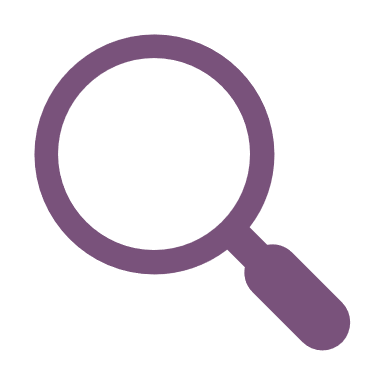 Early detection mechanisms in general
Early crisis detection includes both the forward-looking identification of potential dangers in internal and external areas of the company and the recognition of an emerging corporate crisis by scanning for early warning signs.
Anticipation - Dealing with possible crises, their causes and effects:
Raising awareness of possible crises
Analysis and assessment of possible crises
Tools: 
Scenario technique
Brainstorming
Retrospective analysis etc.
Recognition - Recognising emerging crises:
Scanning for Early Warning Signs
Tourism Industry Issues
Organizational Issues
Stakeholder Relationships
Risk Assessments
Findings from root cause research can be used for early detection, prevention and management of crises.        A distinction is made between endogenous and exogenous causes of crises.
Causes of crises in Tourism SMEs
Exercise:
Please think about the causes that can trigger crises. 
Include exogenous causes and collect examples of concrete events and developments in recent years.
Consider also which endogenous causes can lead to a crisis.
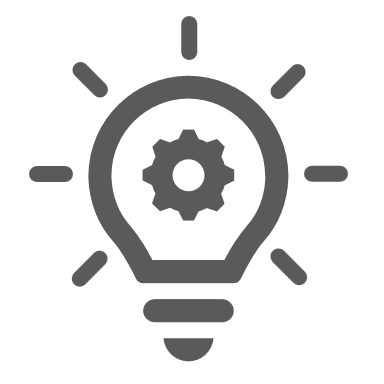 Findings from root cause research can be used for early detection, prevention and management of crises.        A distinction is made between endogenous and exogenous causes of crises.
Causes of crises in Tourism SMEs and examples
Crises often do not arise from one cause, but from the interaction of several causes (Multicausality).
Causes of crises include dangers, risks and opportunities that need to be identified.
Discussion & Exchange
What kind of crisis do you think you are most likely to be threatened by?
Would you be prepared for it?
Tools that help to analyse your starting position
Plan comprehensively – The SWOT Analysis
ANALYSIS
SWOT analysis (or SWOT matrix) is a strategic planning technique used to help a person or organization identify strengths, weaknesses, opportunities, and threats related to business competition or project planning. This perspective helps you to make better use of your strengths and opportunities and to keep an eye on your weaknesses and potential threats.
INTERNAL
EXTERNAL
STRENGTHS
WEAKNESSES
OPPORTUNITIES
THREATS
Threats refer to factors that have the potential to harm an organization. For example, a drought is a threat to a wheat-producing company, as it may destroy or reduce the crop yield. Other common threats include rising material costs, increasing competition, tight labor supply etc.
Strengths describe what an organization excels at and what separates it from the competition: a strong brand, loyal customer base, a strong balance sheet, unique technology, and so on.
Weaknesses stop an organization from performing at its optimum level. They are areas where the business needs to improve to remain competitive: a weak brand, high levels of debt, an inadequate supply chain, or lack of capital.
Opportunities refer to favorable external factors that could give an organization a competitive advantage. For example, if a country cuts tariffs, a car manufacturer can export its cars into a new market, increasing sales and market share.
EXCERCISE: SWOT ANALYSIS
Carry out a SWOT analysis for your company yourself! Use the following matrix as an orientation:
WEAKNESSES
STRENGTHS
SWOT
THREATS
OPPORTUNITIES
EXERCISE: SWOT ANALYSIS
We suggest that you do a SWOT analysis for your company again after you have completed the course. 
Has your perspective changed? 
Did you get new impulses from the course? 
What did you learn that you would like to implement in the future?
Know the risks – The PESTEL Analysis
To avoid crises and minimise the potential impact of externally caused crises, tourism SME owners/managers should be aware of the factors that affect the company and cannot be influenced by them. The so-called PESTEL analysis gives them the chance to recognise risks as well as opportunities at an early stage as part of proactive risk monitoring. It is often part of a SWOT analysis.
P
E
S
T
E
L
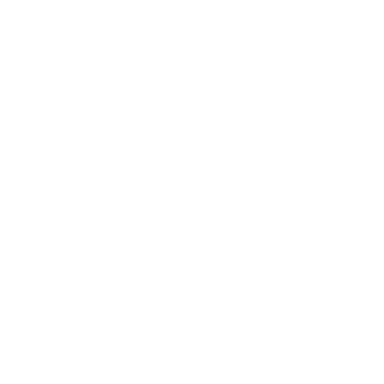 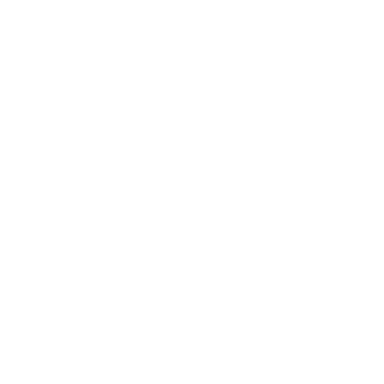 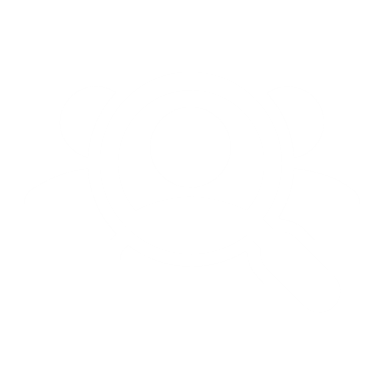 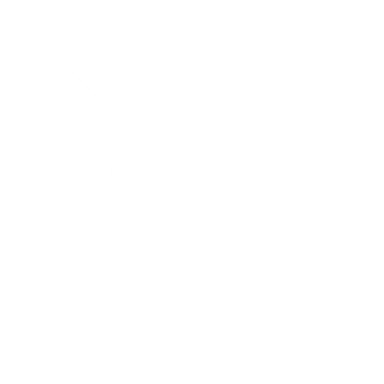 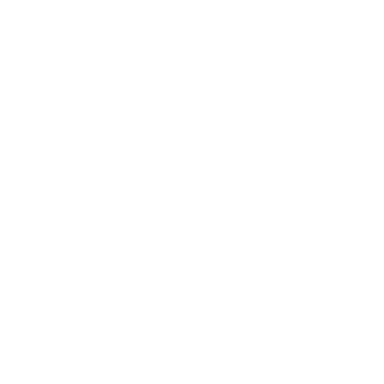 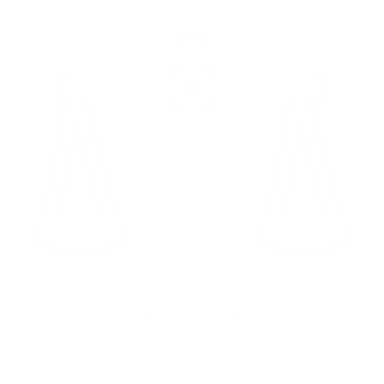 Technological
Political
Economic
Social
Environmental
Legal
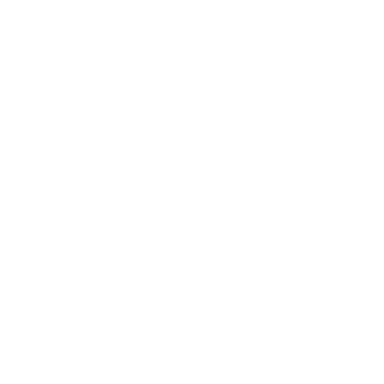 Political influencing factors
Political stability (unrest, civil war, terrorism)
General economic order of the country
Current and aspired foreign policy
Government type
Level of bureaucracy and corruption
Freedom of the press and rule of law
Trends in regulation and deregulation
Policies on trade, tariffs and taxes
Laws protecting the environment, labour and consumers
Open / closed borders
These determine the extent to which government and government policies can affect a tourism SME. They include political policies and stability, as well as trade, taxation and fiscal policies.
The global political landscape is enormously volatile - and not only in emerging markets. This contributes to the rise in political risks.
Furthermore, the Covid pandemic has shown that political factors have a massive impact on companies, especially in tourism.
Economic influencing factors
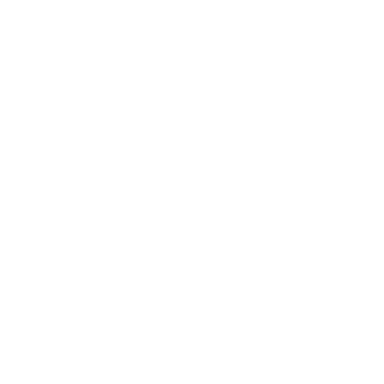 Total economic output (gross domestic product/gross national product), level of disposable income and consumer purchasing power, and growth rates 
Price level and inflation rate
Interest rate level and development
Employment, unemployment and number of job vacancies
Economic factors include national and (especially relevant in the tourism industry) international economic developments that have a direct impact on the companies' sales and procurement opportunities.
Social influencing factors
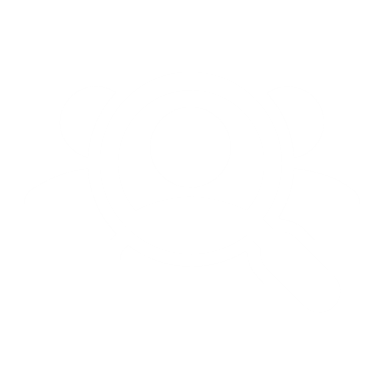 Social order and cultural characteristics (language, norms, values, attitudes, religion)
Population development (age structure, growth)
Change in travel behaviour
Consumption habits, leisure time, lifestyle
Mobility of the inhabitants
Change in basic human needs: Food, living space, climate, health, environment
Social values
Leisure behaviour: Importance of entertainment, sport and recreation
Influence of social media over traditional media
Socio-cultural influencing factors reflect the structure of society and special circumstances that are important for a company.
Global trends and socio-cultural norms are of particular importance for tourism SMEs.
Outlook: We will deal with trends in tourism in Module 3 (Reactive Crisis Management) when we approach restructuring concepts
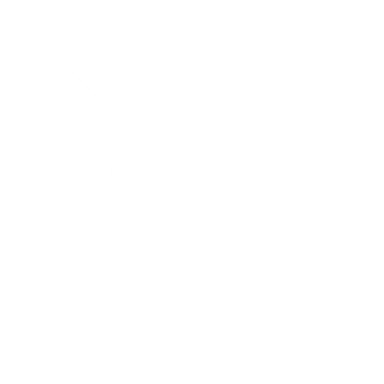 Technological influencing factors
Infrastructure, transport routes and available logistics
Digitalisation, information and communication technologies
Impact of online social media 
Availability of ecological resources: soil, water, air, light
Availability of energy: oil, gas, electricity, coal, other energy sources
Technology is transforming several industries across the board, also tourism. 
These include technological developments in the transport system and the availability of information no matter where you are - with your smartphone you can follow travel blogs, read and write reviews about restaurants or accommodations, or book transport.
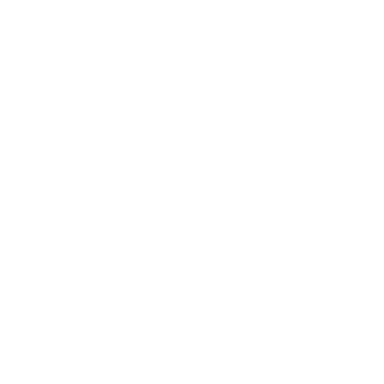 Environmental influencing factors
Climate, weather events and natural disasters
Climate change
Pandemics (Covid-19)
Supply of natural resources
Environmental regulations and standards (e.g. anticipation of environmental regulations)
Environmental factors are factors that are influenced by the environment and the impact of ecological aspects. With the increasing importance of CSR (Corporate Social Responsibility) and sustainability, this element is coming more and more into focus when it comes to how organisations need to conduct their business.
Outlook: We will deal with sustainable tourism development in Module 7 (Crisis Resilience)
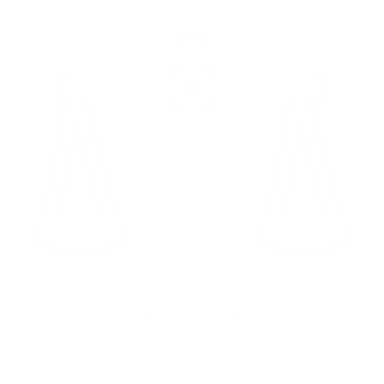 Legal influencing factors
Tax and customs regulations
Laws for the protection of workers
General economic policy regulations (e.g. data protection laws)
Legal certainty and legal awareness
Environmental protection regulations
Insurance law
Shop opening hours
Entry regulations, visa processes
Legal risks arise from regulations and laws and have an impact on all business areas. 
Legal factors can positively or negatively influence both the operation and the management of companies
EXCERCISE: PESTEL ANALYSIS
What could be influencing factors for your business? 
What impact do they have? 
What possible actions can be derived from this?
P
E
S
T
E
L
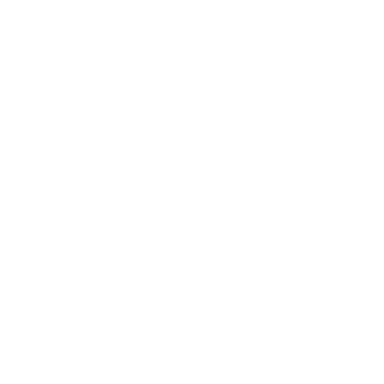 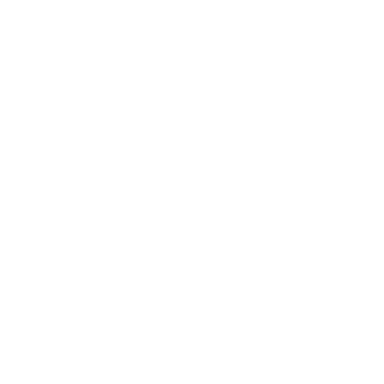 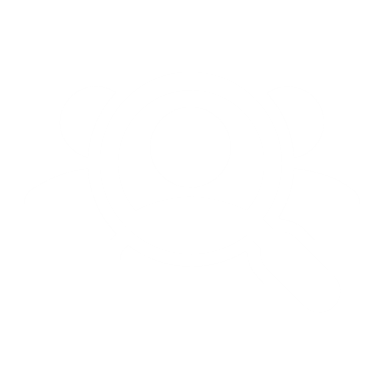 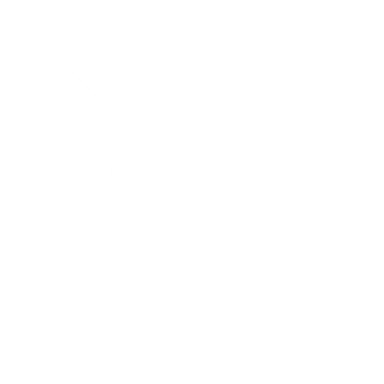 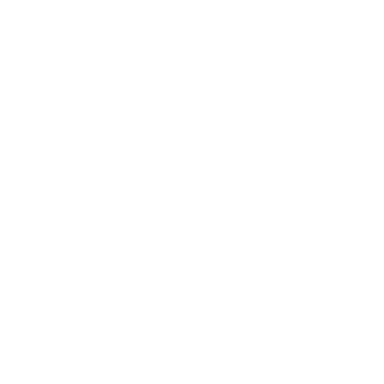 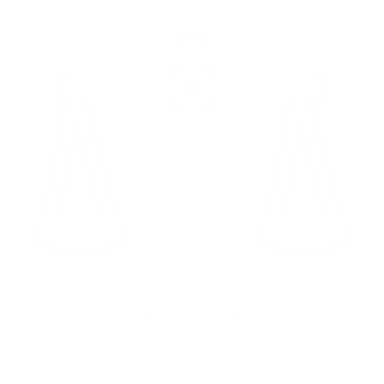 Technological
Political
Economic
Social
Environmental
Legal
Test & Practice Questions
1. Why are tourism SME particularly susceptible to corporate crises?
2. What is the typical course of a corporate crisis?
Photo: Eva Elijas
Outlook on the further modules of the course
COPING WITH CRISES
After completing this module, you will
…have developed an understanding that the more advanced the crisis, the fewer options you have
…know which crisis management measures are suitable for tourism SMEs
…know what is important in change processes to overcome a crisis
…be familiar with the challenges of a restructuring concept
…be aware of the importance of learning from failure
2
PRECAUTION & AVOIDANCE OF CRISES
After completing this module, you will
... understand what factors lead to a crisis and how to prevent it
... understand the importance of risk management for companies
... know the tools for developing a sound strategy and how to apply them
... recognise and evaluate crisis risk factors for your company at an early stage
...know the principles of business continuity management
3
FUNCTIONAL COMPETENCIES
After completing this module, you will… be able to sketch and optimise operational processes
… know how to identify and assess your stakeholders
… know the importance of human resources for the company and be able to guide your staff through crises
…be trained in crisis communication
…know how to use social media to the company's advantage, especially in crises
4
LIQUIDITY CRISIS AND LIQUIDITY MANAGEMENT
5
After completing this module, you will
… know the essential characteristics of a liquidity crisis
… know how to reduce the probability of your SME facing insolvency
… be familiar with the basic structure of liquidity planning 
… deepen your understanding through a practical example of liquidity planning
…know the key financial and liquidity ratios
CRISIS RESILIENCE
After completing this module, you will
…have deepened your understanding of resilience
…know what organisational resilience is and what companies can do to achieve it
…be able to understand and win the guest of the future
…be familiar with factors that influence resilience in tourism SMEs
…know why resilience and sustainability go hand in hand
6
ADAPTIVE LEADERSHIP
7
After completing this module, you will
… have reflected on your own understanding of leadership (in a crisis)
… know the key competencies needed to be a successful manager in a crisis
… be familiar with the key characteristics of leadership in a crisis 
… know the key aspects of adaptive leadership allowing you to respond to the uncertainties of a crisis
https://www.tourismrecovery.eu/
Next: Module 2
https://www.facebook.com/tourismcrisisrecovery
PRECAUTION & AVOIDANCE OF CRISES